The Water Cycle
A presentation by Science Doodles
Vocabulary Words
Water cycle
Precipitation
Condensation
Evaporation
Transpiration
Run-off
Water cycle
Precipitation
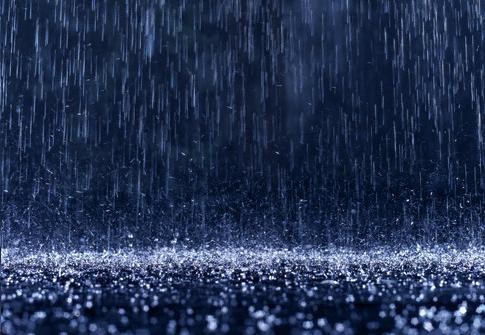 Condensation
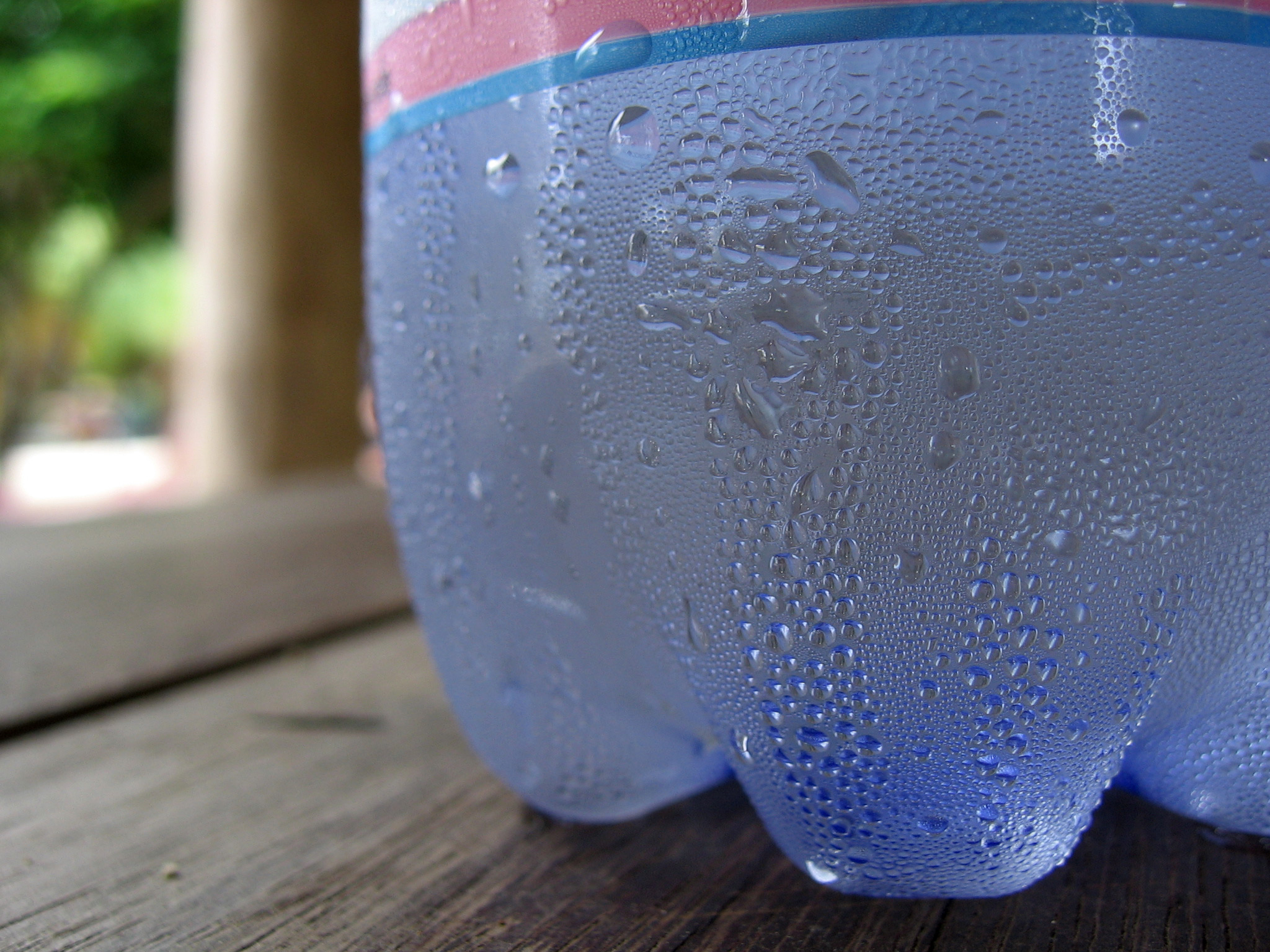 Evaporation
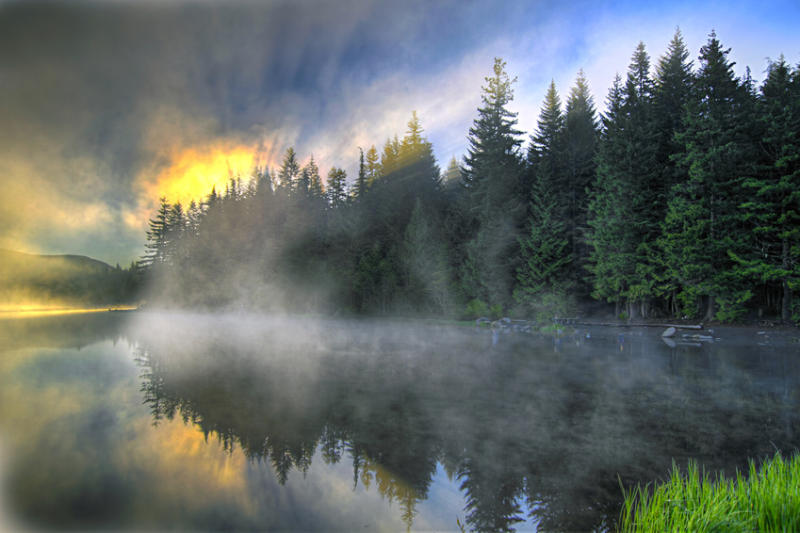 Transpiration
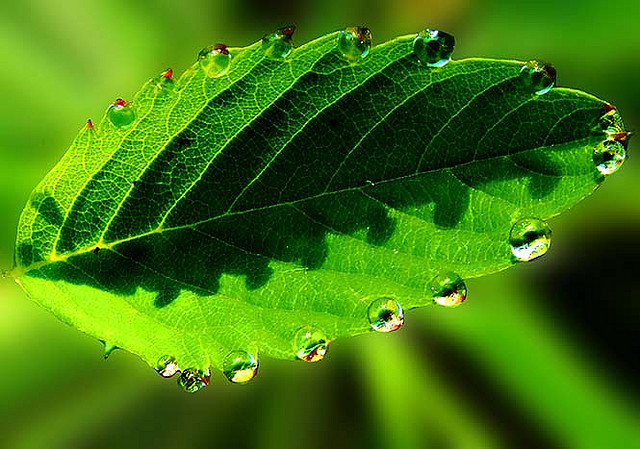 Run-off
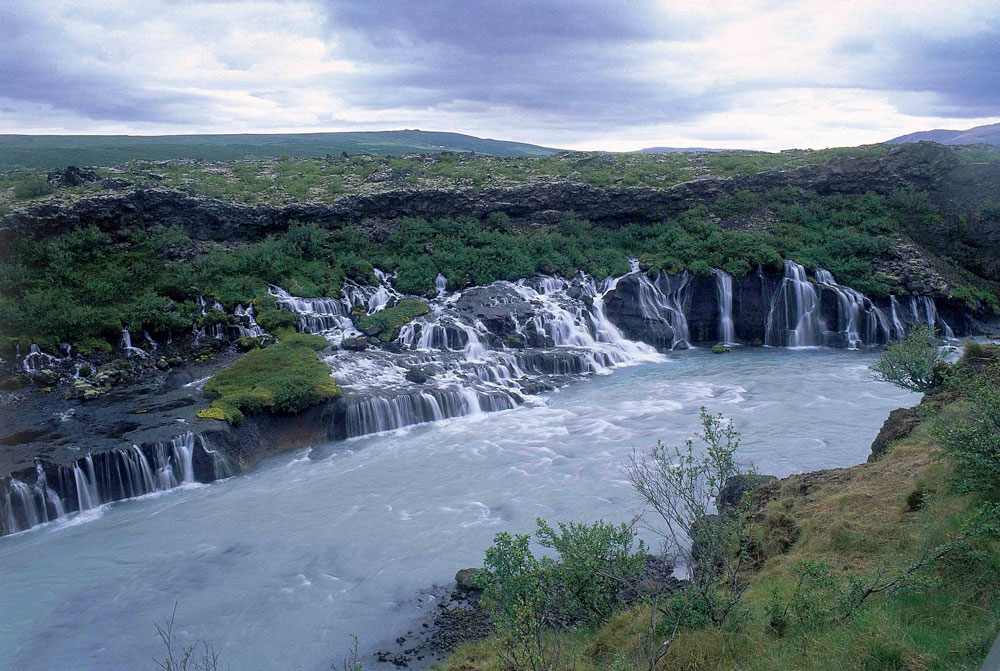 Quiz
What is the process that occurs when water changes from a liquid to a gas, caused by heat?
What are water droplets that fall from the atmosphere in the form of rain, sleet, snow, or hail?
What is the passage of water vapor from a plant to the atmosphere?
What is rainfall that is not absorbed by soil and travels to the ocean?
What is the cooling of water in the atmosphere changing gas to a liquid?
What are the changes to water when it evaporates into the air, condenses into clouds, and then precipitates down to Earth?